Bolivia Flood Monitoring and Forecast
FEWS NET Science Team
May 19, 2025
1
Flooding Progression in Bolivia
07-11 May 2025
14-18 May 2025
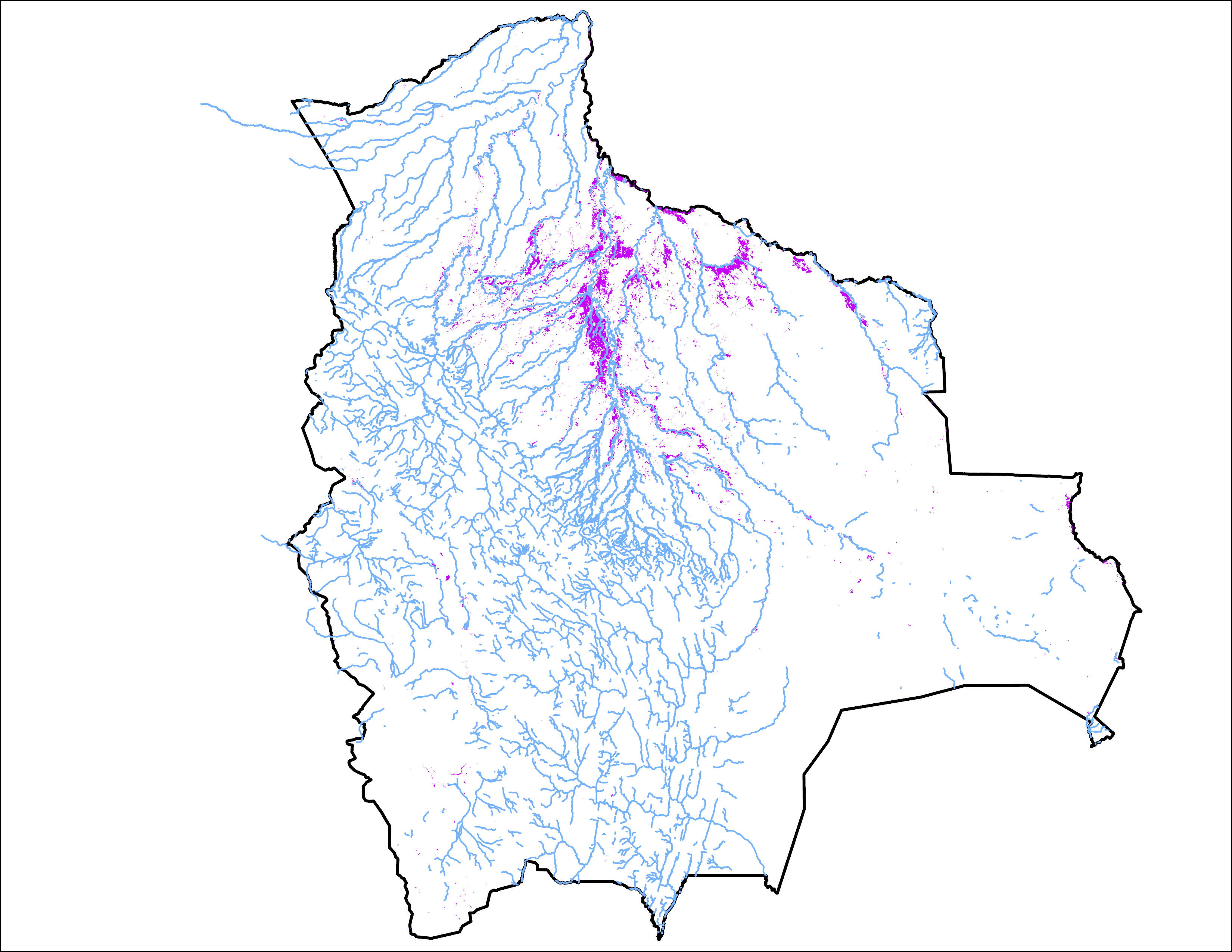 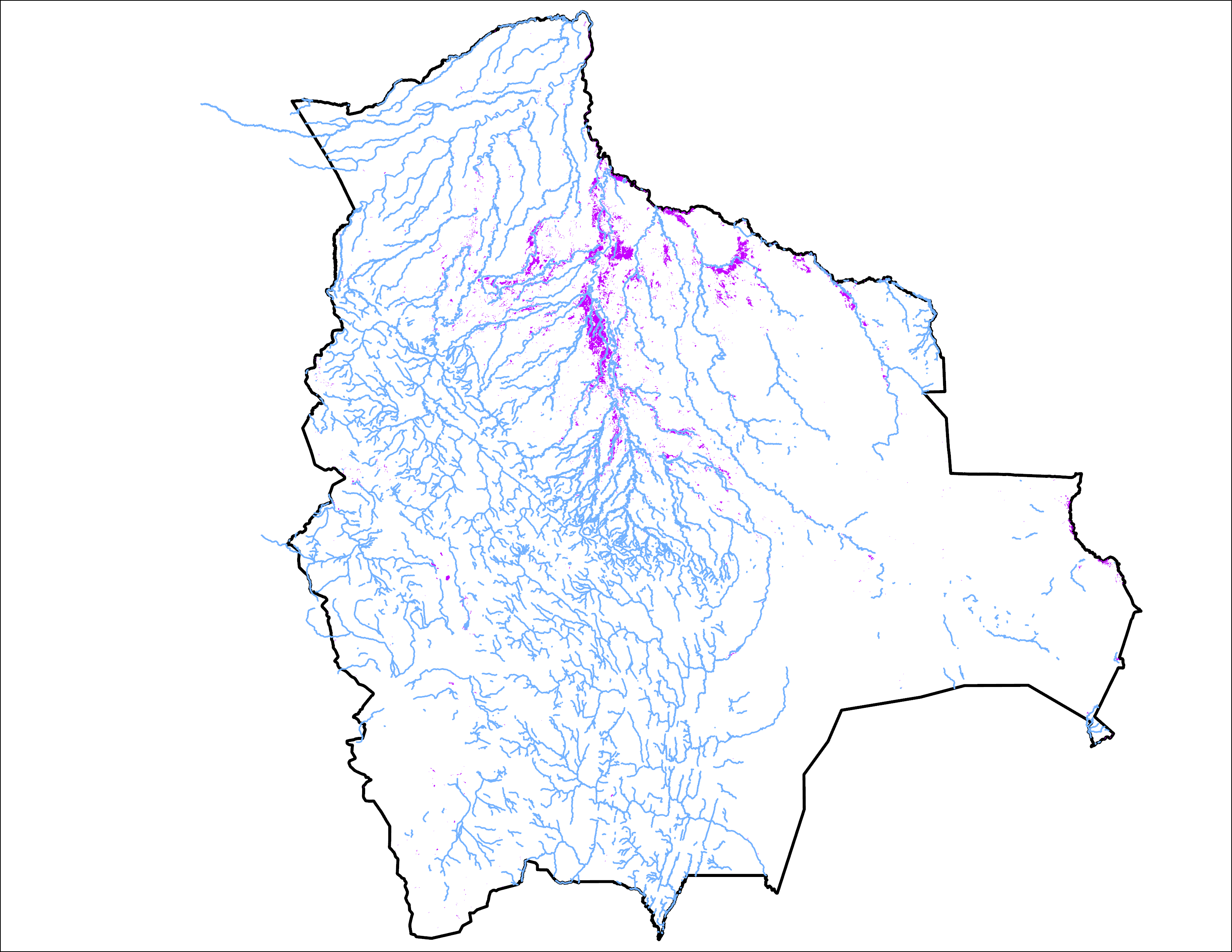 16,522 km2
20,839 km2
Inundation slowly receding in northern Bolivia.
2
Thank you
3